Проект «Моя семья»
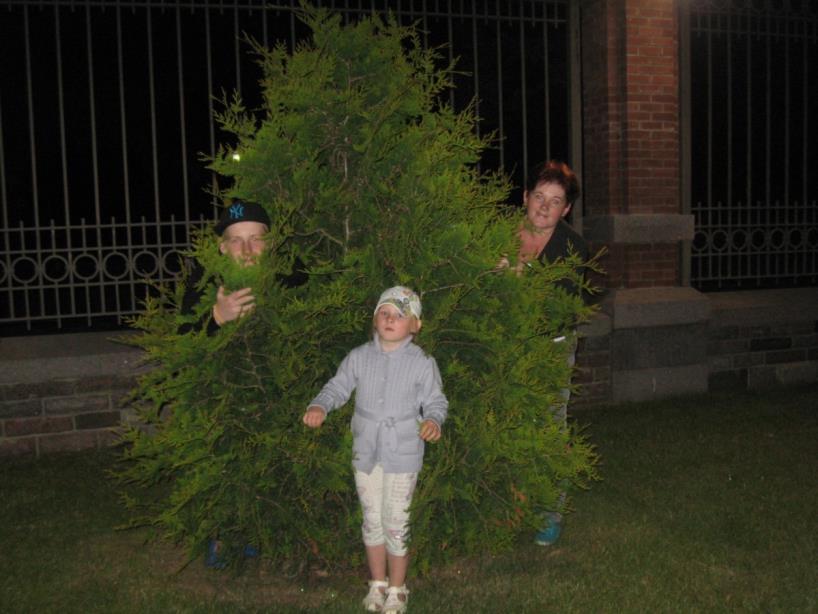 Выполнила: 
Тюнева Анастасия, 
учащаяся 1 класса 
МБОУ СОШ №1 
г.Ковдора Мурманской области
2014 год
Мы большая, дружная семья!
Любим поваляться на травке
А также - активный отдых
Иногда можно и поработать
А вот и плоды нашего труда!
Ночью можно и погулять
Но самое главное - это хорошо выспаться